Assessing Students, Assessing Ourselves:  Student Learning Outcomes as a Measure of Academic Effectiveness
Carlota Ocampo
September 25, 2013
Middle States Standards of Excellence:  Standards 7 and 14
The fundamental question asked in the accreditation process is, “Is the institution fulfilling its mission and achieving its goals?” (p.26, MSCHE Characteristics of Excellence)
Assessment of student learning demonstrates that, at graduation, or other appropriate points, the institution’s students have knowledge, skills, and competencies consistent with institutional and appropriate higher education goals (p. 68)
Assessment must be “organized, systematized and sustained” (p. 27)

source:  http://www.msche.org/publications/CHX06_Aug08REVMarch09.pdf
Levels of Assessmentsource:  University of Nebraska -Lincoln  Office of Assessment (PEARL) http://www.unl.edu/svcaa/pearl/assessment.shtml
The Assessment Cycle:  Program Level  source:  University of Tennessee Knoxville Teaching & Learning Center,  http://tenntlc.utk.edu/programmatic-and-course-based-assessment/
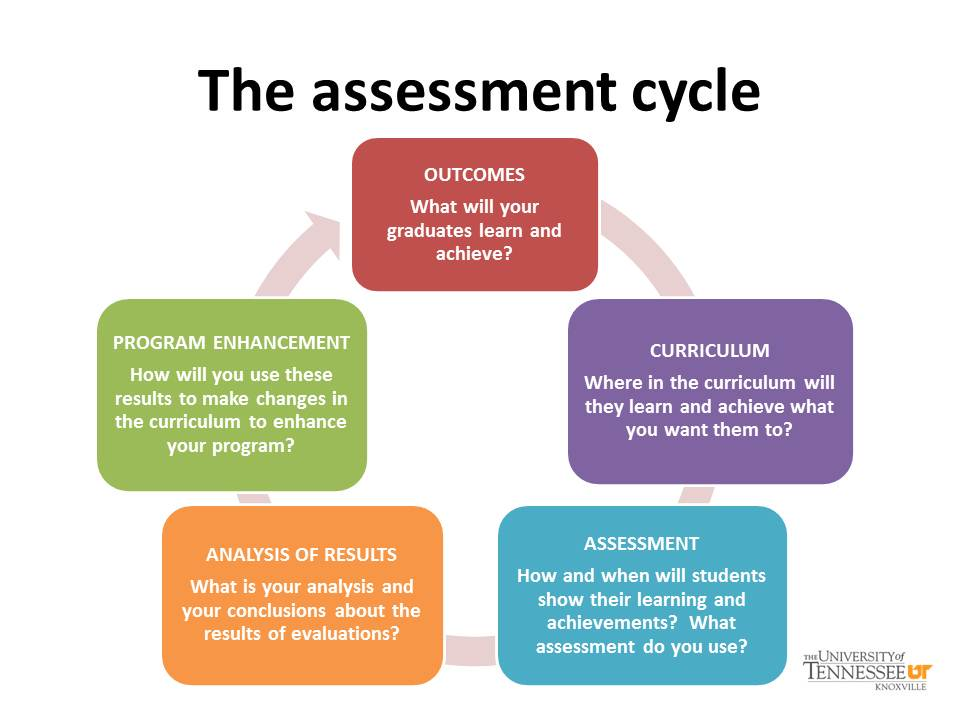 LEARNING OUTCOMES: What do your graduates know and care about?  What can they do?

CURRICULUM: At what points in your curriculum to they acquire this knowledge and these skills?

 ASSESSMENT:  What assessments do you use to demonstrate knowledge and skills acquisition?

ANALYSIS OF RESULTS: What do the results of your analysis suggest?  What are the programs’strengths and weaknesses?  What should you change?

PROGRAM ENHANCEMENT: CLOSING THE LOOP is the most important aspect of the assessment cycle.  Keep what works and adjust what does not.
The Assessment Cycle:  Course Level source:  Columbia College Academic Assessment 				http://web.ccis.edu/en/Offices/AcademicAssessment/courselevel.aspx
Identify student learning goals for the course
Align teaching strategies and assessment methods with learning goals
Gather evidence:  direct measures (assignments, grades) & indirect measures (student surveys, observations)
Interpret evidence:  Are students prepared to move on in the curriculum?
Use evidence:  Change course design, pedagogy, assignments, learning goals?
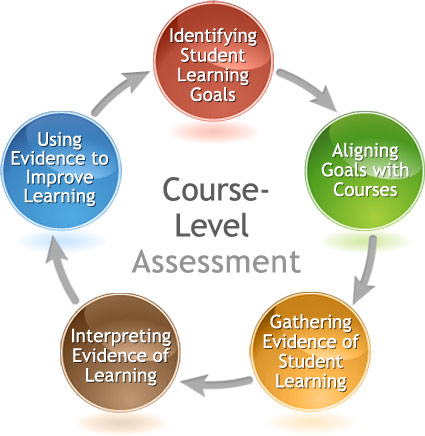 Statement of Mission:Trinity Washington University
Trinity is a comprehensive institution offering a broad range of educational programs that prepare students across the lifespan for the intellectual, ethical and spiritual dimensions of contemporary work, civic and family life. Trinity’s core mission values and characteristics emphasize:
 
Commitment to the Education of Women in a particular way through the design and pedagogy of the historic undergraduate women’s college, and by advancing principles of equity, justice and honor in the education of women and men in all other programs;

Foundation for Learning in the Liberal Arts through the curriculum design in all undergraduate degree programs and through emphasis on the knowledge, skills and values of liberal learning in all graduate and professional programs;

Integration of Liberal Learning with Professional Preparation through applied and experiential learning opportunities in all programs;

Grounding in the mission of the Sisters of Notre Dame de Namur and the Catholic tradition, welcoming persons of all faiths, in order to achieve the larger purposes of learning in the human search for meaning and fulfillment.
					-Adopted May, 2000
Source:  http://www.trinitydc.edu/mission/
Goals of the CAS General Education Curriculum
The college’s General Education Curriculum has seven goals:

 Read, understand, and analyze texts
 Communicate effectively in speech and writing
 Understand and use quantitative reasoning to solve    	problems
 Locate, evaluate, and synthesize information in the 	construction of knowledge
 Explore and connect fields of knowledge in the 	liberal arts
 Develop facility for moral reasoning and examine 	the moral and religious dimensions of human 	experience
Develop capacities for responsible citizenship and 	leadership in diverse communities
Program Review Assessment Plan:  Suggested Format
Course and Program Assessment Tools
Curriculum mapping: http://uwf.edu/cutla/curriculum_maps.cfm

Bloom's Taxonomy http://ww2.odu.edu/educ/roverbau/Bloom/blooms_taxonomy.htm

Self-Scoring Teaching Goals Inventory http://fm.iowa.uiowa.edu/fmi/xsl/tgi/data_entry.xsl?-db=tgi_data&-lay=Layout01&-view